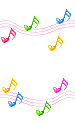 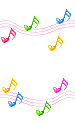 Thứ ba ngày 5 tháng 10 năm 2021
Âm nhạc
Học hát: Em yêu hoà bình
                       Nhạc sĩ: Nguyễn Đức Toàn
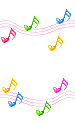 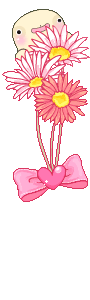 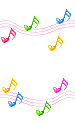 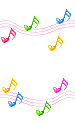 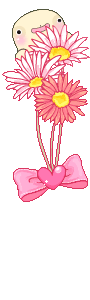 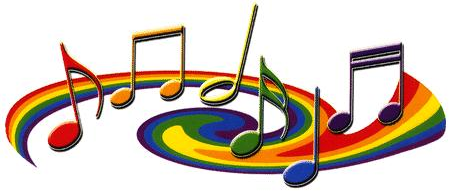 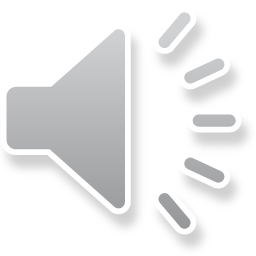 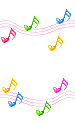 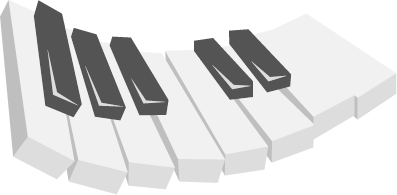 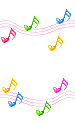 Giáo viên thực hiện: Nông Thị Ánh Nguyệt
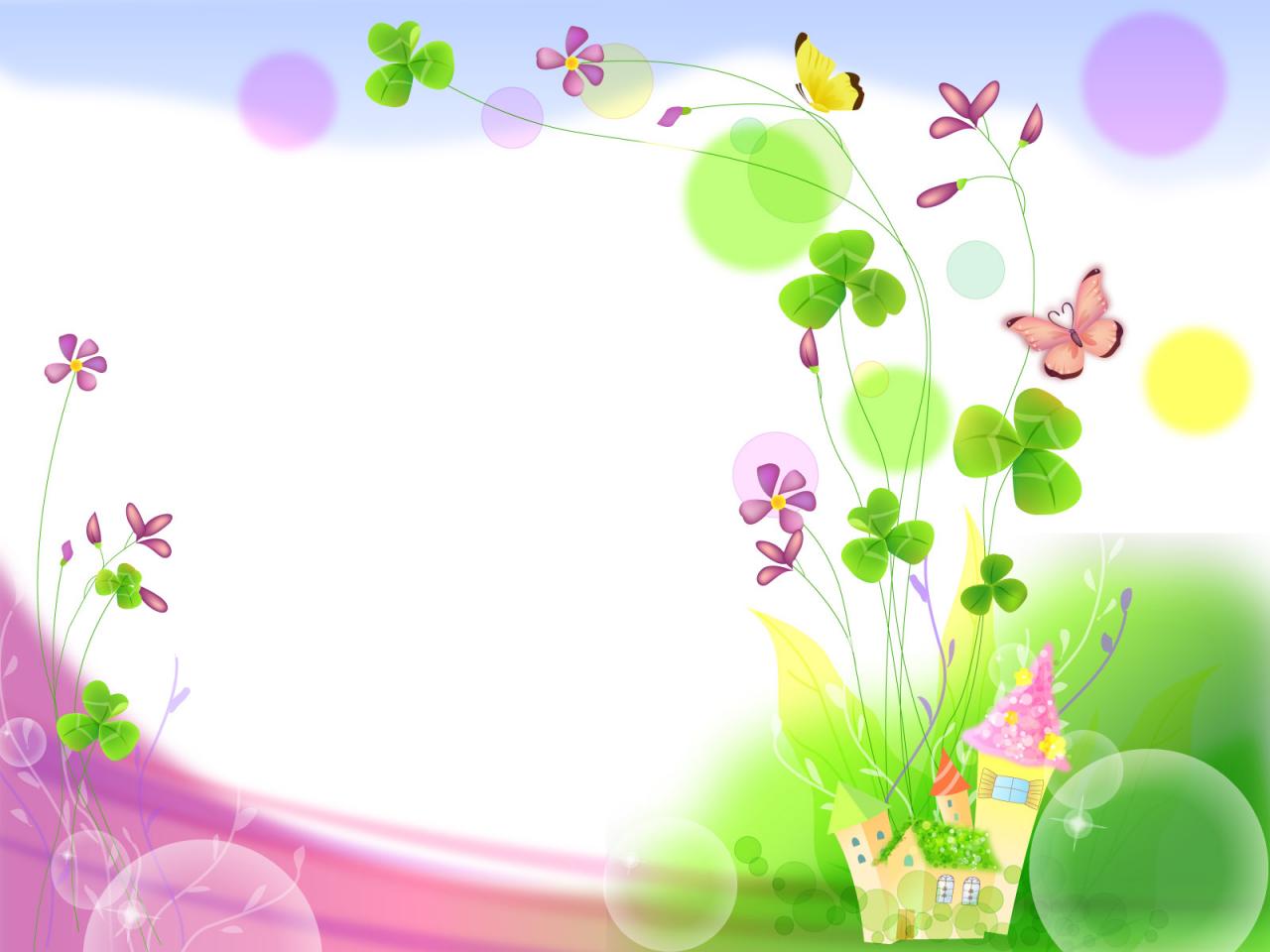 Trò chơi: “Nghe giai điệu đoán tên       câu hát, bài hát!”
BÀI HÁT: EM YÊU HÒA BÌNH
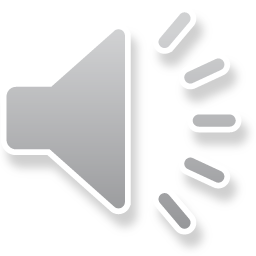 Giai điệu 1:
Yêu từng gốc đa bờ tre đường làng.
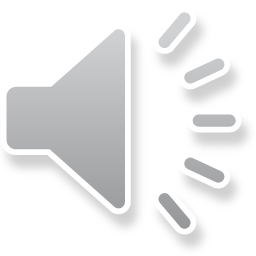 Giai điệu 2:
Em yêu dòng sông hai bên bờ xanh thắm. 
Dòng nước êm trôi lắng đọng phù sa.
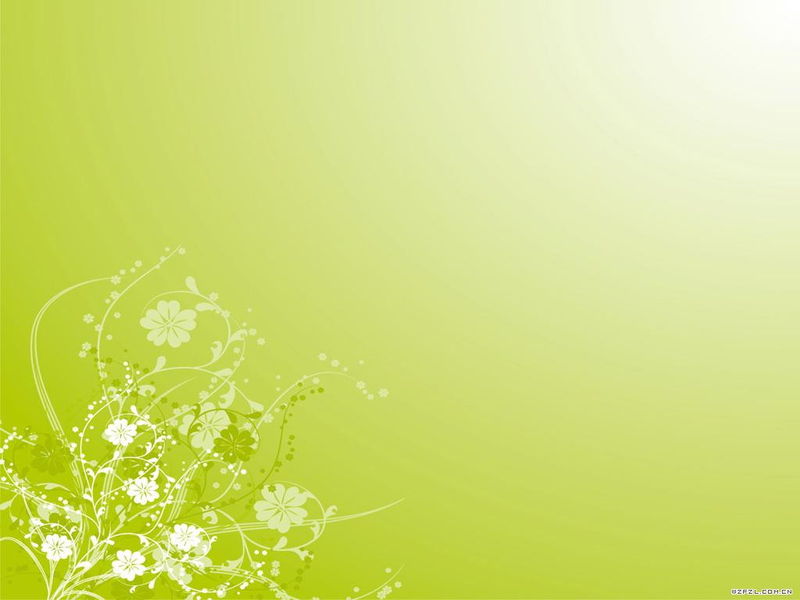 Thứ Hai ngày 20 tháng 09 năm 2021
ÂM NHẠC 
Tiết 3
- Ôn tập bài hát: Em yêu hòa bình
- Bài tập cao độ và tiết tấu
1.Ôn tập bài hát: “Em yêu hòa bình”.
Nhạc và lời: Nguyễn Đức Toàn
HÁT KẾT HỢP VỖ ĐỆM THEO NHỊP THEO HÌNH THỨC ĐƠN CA, SONG CA, TỐP CA.
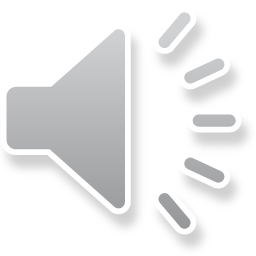 Em yêu hòa bình yêu đất nước Việt Nam.
Yêu từng gốc đa bờ tre đường làng.
Em yêu xóm làng nơi mà em khôn lớn.
Yêu những mái trường rộn rã lời ca.
Em yêu dòng sông hai bên bờ xanh thắm.
Dòng nước êm trôi lắng đọng phù sa.
Em yêu cánh đồng thơm mùi hương lúa.
Giữa đám mây vàng có đàn cò trắng bay xa
2: Bài tập cao độ và tiết tấu
a) Luyện tập cao độ:
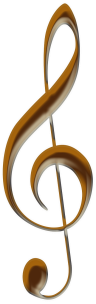 Đồ
Mi
Son
La
b) Luyện tập tiết tấu:
c) Ghép cao độ và tiết tấu:
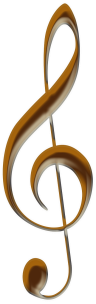 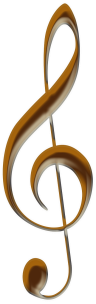 mì     son    lá            lá      son   mì              mì      son     lá       son     đồ
Thứ  ba ngày 5 tháng 10 năm 2021
                    Âm nhạc
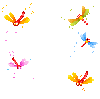 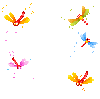 Tiết học hôm nay các em đã được học những nội dung gì?
Tiết 3: - Ôn tập bài hát: Em yêu hòa bình.
           - Bài tập cao độ và tiết tấu.
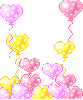 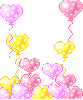 Dặn dò
Các em tập biểu diễn bài hát và đọc bài tập tiết tấu cho người thân của mình nghe nhé.
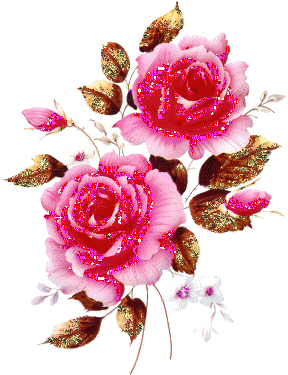 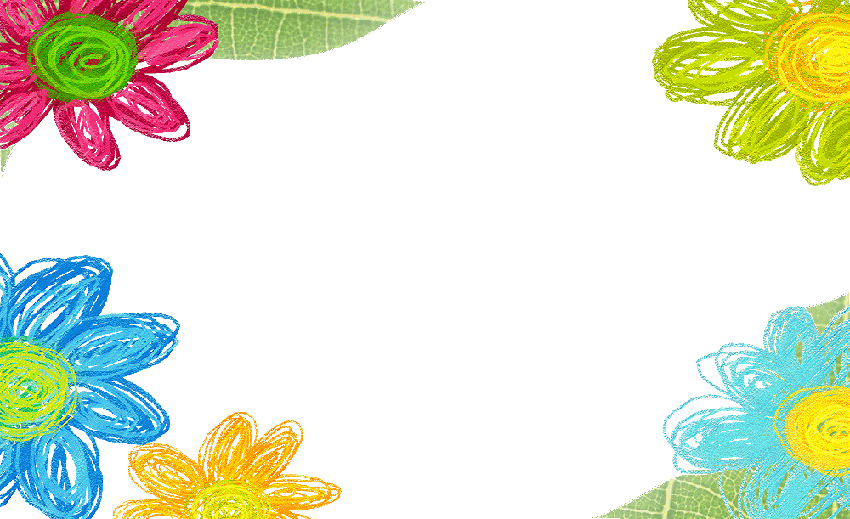 Thân ái chào các em !